LSS Projects
1
DMAIC
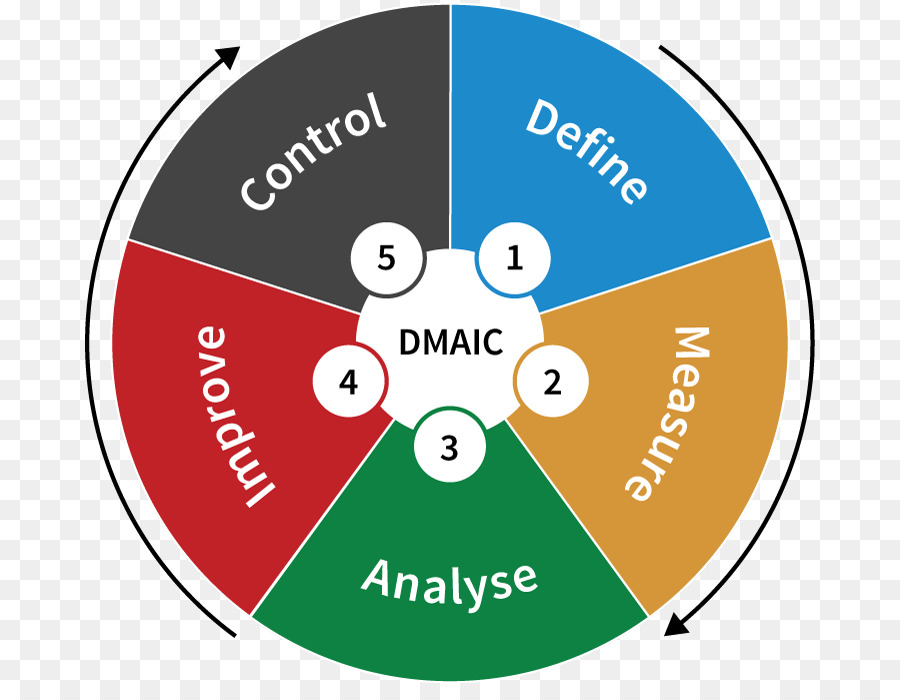 2
DMAICProcess improvement roadmap
DMAIC roadmap

Define	1	Define and Scope project
		2	Define defect and CTQs
		3	Plan and document project
Measure	4	Evaluate measurement system
		5	Establish baseline
		6	Set improvement goals
Analyze	7	Map process and identify inputs
		8	Isolate key inputs
		9	Develop Y=f(X) function
Improve	10	Determine optimum settings
		11	Implement proposed improvement
		12	Validate proposed improvement
Control	13	Implement control strategy
		14	Close out project
DEFINE1 – Define and scope project
Problem Description:
What is wrong, how does it affect the customer, what is the pain for the organization? Is it a priority, so in line with top-down priorities?


Add picture or drawing to explain
Objectives:
What do we want to achieve?
Helicopter view description.
DEFINE1 – Define and scope project
Target:
Describe the quantified, measurable result (not the solution!).
What is the required timing?
In Scope
What are the boundaries of the process to analyze; what are you allowed to change?
Out of Scope:
What not . . . ?
Deliverables:
What evidence to put at the table to show that targets metrics are met?
This is the key element in the agreement with the champion
Hard Benefits:
Summarize the calculation to shows that this is a ‘major cost saving or cost avoidance, in keuro/year. Upon need add a separate sheet
Soft Benefits:
Any nice additional benefits, like customer satisfaction, learning Lean Six Sigma
DEFINE2 - Define defects and CTQs
Start from customer perspective
This can be a vague description of the critical variable
VOC
Variable: ……… 
Target: …………  
Specifications: ……
Describe the measurable variable and specifications as required by the customer.
CTQ ext
Variable: ……… 
Target: ……  
Specifications: …………
Describe the measurable variable and specifications as defined in own organization. Can be different from the CTQext, but must have a known/proven relation with CTQext.
CTQ int
High level, describe until highest level measurable CTQ int. (the project target)

Legend: 	solid line: proven relation
	dotted line: relation tbd.
	grey box: out of scope
	white box:  potential CTQ, or group of CTQs
DEFINE3 – Plan and document project
Project Team
Supplier:
Champion:
User:
MBB:
driving for success
who provides resources
will benefit from the results
coach for methodology
Project leader (Belt):
Actively involved 
members in team meetings
Name:
Role:
Responsibility:
تزود للاستشارات و التدريب
DEFINE3 – Plan and document project
SIPOC is mandatory for process improvement
For design improvement: visualize product problem area
SIPOC Process Map
‘Process’
Controllable variables 
+ specs
Output variables
Main noises
Standard Operating Procedures
If helpful show below detailed steps on the process
Step 1
Step 2
Step 3
Step 4
Step 5
MEASURE4 – Evaluate measurement system
For Target internal CTQs
Evaluate whether measurement error for the CTQ int, described in the target is good enough for this project.

e.g. reference data, GR&R, bias, attribute agreement, etc.
CTQ int
Conclusion:
MEASURE5 – Establish baseline
How is the situation on the CTQs in the beginning of the project? (measured with the known error)
e.g. results of capability & performance study

If  historical measurement error is unknown, add a note.
Visualize if possible, for instance in time.
Conclusion:
MEASURE6 – Set improvement goals
Final Target
Evaluate whether the original target(s) are realistic. If necessary describe the rational why the targets are being adjusted.
Conclusion:
ANALYZE7 – Map process and identify inputs
Process Map
Input variable 1 Input variable 2
.............
Use this  format  for process improvement (in case of Lean project use a VSM)
For design improvement  use Boundary Diagram or Parameter  Diagram, for the applicable function(s)
(process 
step 1)
Input variable 1Input variable 2
.............
….
….
Input variable 1Input variable 2
.............
Output variable 1Output variable 2
Output variable 3
.............
Input variable 1Input variable 2
.............
(process 
step x)
These should be the CTQs
Conclusion:
ANALYZE7 - Map process and identify inputs
Create this diagram to complete and categorize  the list of inputs
Ishikawa Diagram
Measurement
Machine
Men
Defect
Methods
Environment
Materials
Conclusion:
ANALYZE8 – Isolate key inputs
If a large number of inputs is identified, it is important to limit the analysis to a small set of important (key)inputs.
Tools include: Cause & effect matrix, screening (DOE), FMEA
Conclusion:
ANALYZE9 – Develop Y=f(X) function
Tools: Anova, Regression, DOE, simulation, etc
Conclusion:
IMPROVE10 – Determine optimum settings
DOE, simulation, etc
Conclusion:
IMPROVE11 – Implement proposed improvement
Show a list of implemented improvements
Conclusion:
IMPROVE12 – Validate proposed improvement
Show the verification  run compared to baseline that the Define conditions will be met.
Conclusion:
CONTROL13 – Implement control strategy
Open actions
….
….

Documentation  
Component drawings
Manufacturing specifications
Control plan
Engineering reports
FMEA
..

Roles & responsibilities
..
Actions and owners necessary to finish this project
How is assured that all information is well documented for future success
What are the key roles & responsibilities to assure continued success
CONTROL14 – Close out project
Conclusions 
….


Recommendations
….
….


Lessons learned
….
….
Relate this to the project objective, targets and deliverables
For follow-up, next steps, or next projects
For colleagues, others
CONTROL14 – Close out project
The realized benefits of this projects are:
Summarize final total savings, average per year
Champion:
Date, Name & Signature
-
Controller:
Date, Name & Signature
-
BB
-
تزود للاستشارات و التدريب